Крылов Иван Андреевич
(1768-1844)
«Люблю, где случай есть пороки пощипать.»
                И.А.Крылов
Знаменитые баснописцы
Эзоп— полулегендарная фигура древнегреческой литературы, баснописец, живший в VI веке до н. э. Автор нравоучительных басен о животных.
Жан де Лафонтен
Французский поэт и баснописец. 
Басни Лафонтена замечательны своим разнообразием, ритмическим совершенством.
(1621–1695)
Басня — краткий, чаще всего стихотворный, нравоучительный рассказ.
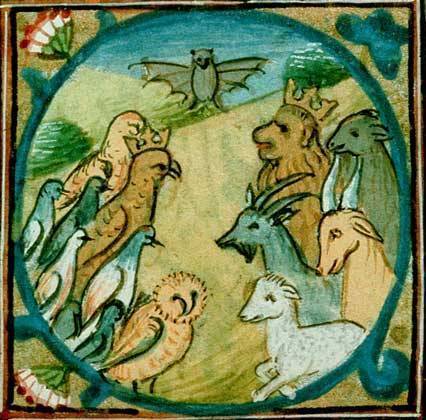 Героями басен могут быть не только люди, но и животные, растения, предметы, наделяемые теми или иными человеческими качествами.
Аллегория-иносказание
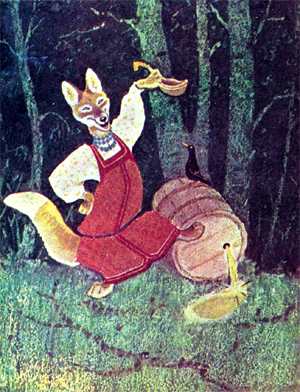 Аллегория — художественное обособление посторонних понятий с помощью конкретных представлений. Религия, любовь, справедливость, раздор, слава, война, мир, весна, лето, осень, зима и т. д. изображаются и представляются как живые существа.
В какой басне героиня осталась без завтрака?
«Ворона и Лисица»
«Чтоб музыкантом быть, так надобно уменье…»
«Квартет»
«Волк и Ягнёнок»
«Ты виноват уж тем, что хочется мне кушать».
Героиня какой басни так говорила: «До того ль, голубчик, было в мягких муравах у нас, так, что голову вскружило»?
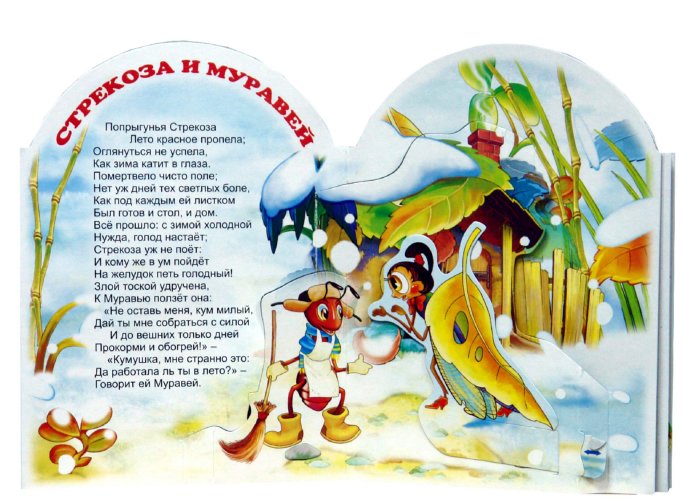 Из какой басни взяты эти слова: «Видит око, да зуб неймёт»,ставшие крылатым выражением?
«Невежда», что это значит?
Неученый
Не образованный учением, книжными знаниями
Непросвещённый человек
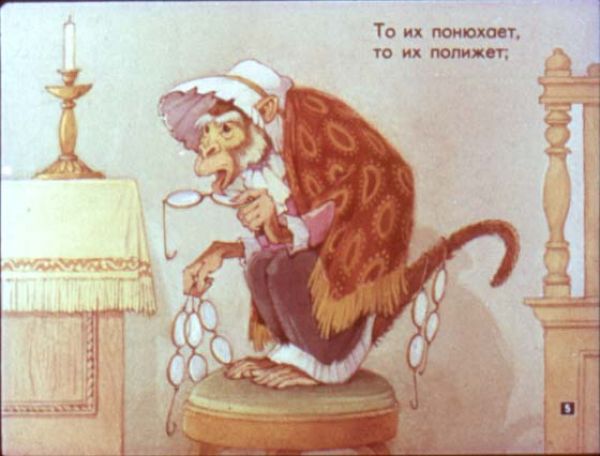 Кого «по улицам водили, как будто напоказ»?
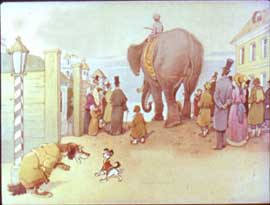 «Слон и Моська»
«Лебедь, Рак и Щука»
«Да только воз и ныне там».
«Волк на псарне»
Событиям Отечественной войны 1812 года.
Это героиня увидела свой образ в зеркале. Назовите басню.
«Зеркало  и Обезьяна»
«Чем кумушек считать трудиться, не лучше ль на себя, кума, оборотиться?»
«Свинья под дубом»
Е.Рачёвхудожник-иллюстратор
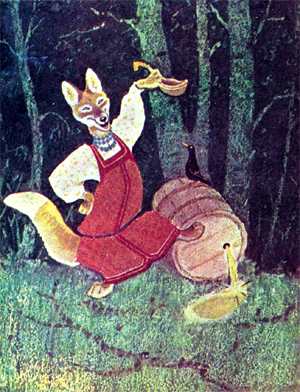 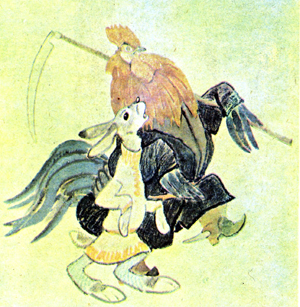 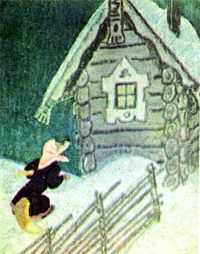 Памятник Крылову
Кто не слыхал его живого слова? 
Кто в жизни с ним не встретился своей? 
Бессмертные творения Крылова 
Мы с каждым годом любим все сильней. 
Со школьной парты с ними мы сживались, 
В те дни букварь постигшие едва. 
И в памяти навеки оставались 
Крылатые крыловские слова. 
                                               
                                                   М. Исаковский.
Литература
Крылов И.А. Басни (рисунки Е.Рачёва). – М.: Дет.лит-ра,1983.
Макарова Б. Баснописец, каких не было (И.Крылов)// Читаем, учимся, играем. – 2004. - №12
Интернет-ресурсы: изображения были взяты на сайте http://www.yandex.ru/